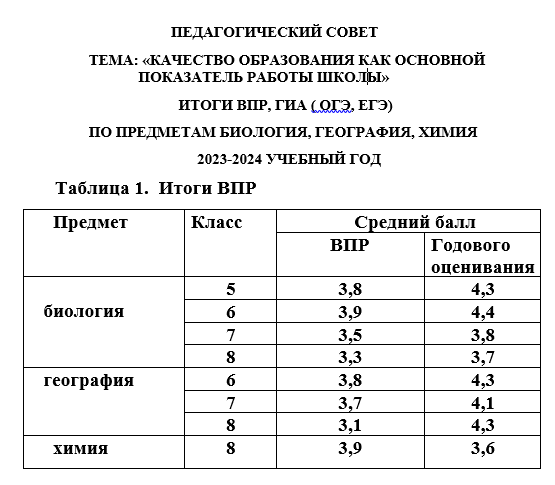 Подобашева К.В., 
руководитель ШМО учителей географии, биологии, химии.
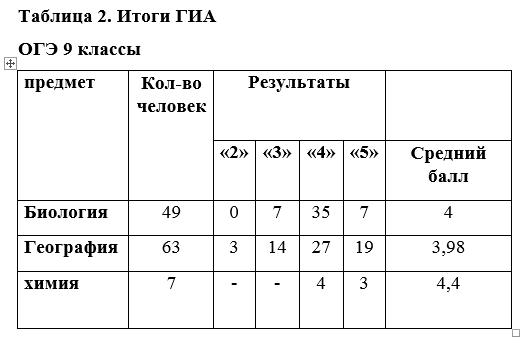 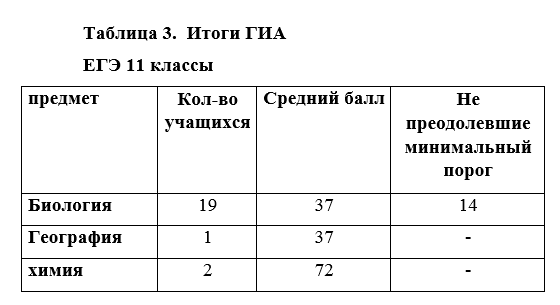